De oplossing van uw opdrachten
Radiaal 180 std. Turn (inbound -70)
Visualiseer de hold
Verdeeld koek in tweeën
Wat is mijn positie?
Ik zit gecrossed 
Reciprocal -70
Direct of teardrop
Direct entry
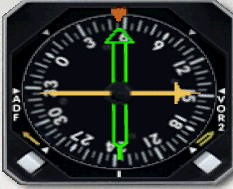 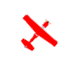 16 februari 2017
FlightSim Training
2
Radiaal 120 std. Turn (inbound -70)
Visualiseer de hold
Verdeeld koek in tweeën
Wat is mijn positie?
Ik zit gecrossed 
Reciprocal -70
Direct of teardrop
Teardrop entry
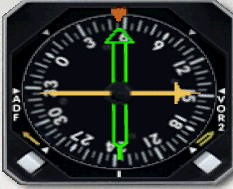 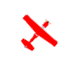 16 februari 2017
FlightSim Training
3
Radiaal 320 std. Turn (inbound -70)
Visualiseer de hold
Verdeeld koek in tweeën
Wat is mijn positie?
Ik zit aan de zelfde kant
inbound -70
Direct of parallel
Parallel entry
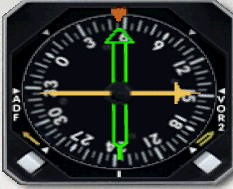 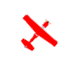 16 februari 2017
FlightSim Training
4
Radiaal 280 non-std. Turn (inbound +70)
Visualiseer de hold
Verdeeld koek in tweeën
Wat is mijn positie?
Ik zit gecrossed 
Reciprocal +70
Direct of teardrop
Direct entry
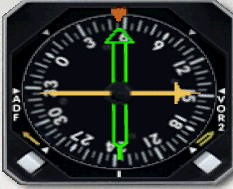 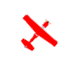 16 februari 2017
FlightSim Training
5
Radiaal 350 non-std. Turn (inbound +70)
Visualiseer de hold
Verdeeld koek in tweeën
Wat is mijn positie?
Ik zit gecrossed 
Reciprocal +70
Direct of teardrop
Teardrop entry
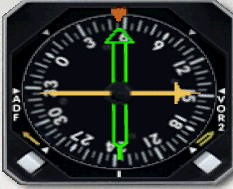 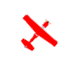 16 februari 2017
FlightSim Training
6
Radiaal 120 non-std. Turn (inbound +70)
Visualiseer de hold
Verdeeld koek in tweeën
Wat is mijn positie?
Ik zit aan de zelfde kant
inbound +70
Direct of parallel
Parallel entry
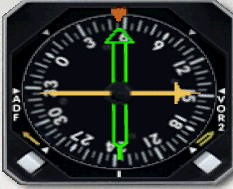 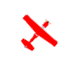 16 februari 2017
FlightSim Training
7
Einde
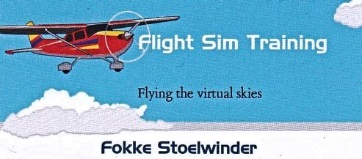 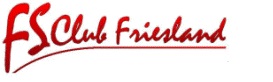 16 februari 2017
FlightSim Training
8